JPG Photo
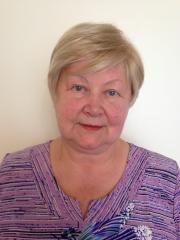 Chair Title: UNESCO Chair on Teacher Education and Continuing education: Interplay of Tradition and Innovation in ESD
Chair Holder: Ilga Salīte, Professor, Dr.paed, 
University: Daugavpils University
Country: Latvia
Contact Email: ilga.salite@du.lv; unescochair@du.lv 
Website Link: https://du.lv/par-mums/struktura/unesco-katedra/
Main area of Activities/Research: To development of the more complex environment for international cooperation via DU UNESCO Chair’s participative action research for sustainability in teacher education and higher education: 
*Via dialog open in JTES towards greater progress in teacher education and higher education enable Education for sustainability via SDG implementation; *Via identification of key inqueries from previous steps of action research and for reflecting of future steps of research. 
Recent projects: * 2000- member in the global reorientation project of Teachers Education towards sustainability; *2002-2007-  establishing scientific journal “Journal of Teacher Education for Sustainability”. Journal belongs Q2. *2005-2021 - DU UNESCO network upholding the research by the Baltic and Black Sea Circle Consortium (BBCC);* 2021- 2025 - DU UNESCO Chair network JTES & DCSE ;* Since 2014 member Global University Network for innovation (GUNI); * Since 2022 University Network member in UNESCO Chairs/UNITWIN Network on Education for Sustainable Development and Social Transformation at Leuphana University of Lüneburg (UNiESD& ST); * Since 2022 toward 2027 WHEC UNESCO World Higher Education Conference participant in UNESCO Chairs group.
SDGs: Quality Education (4)